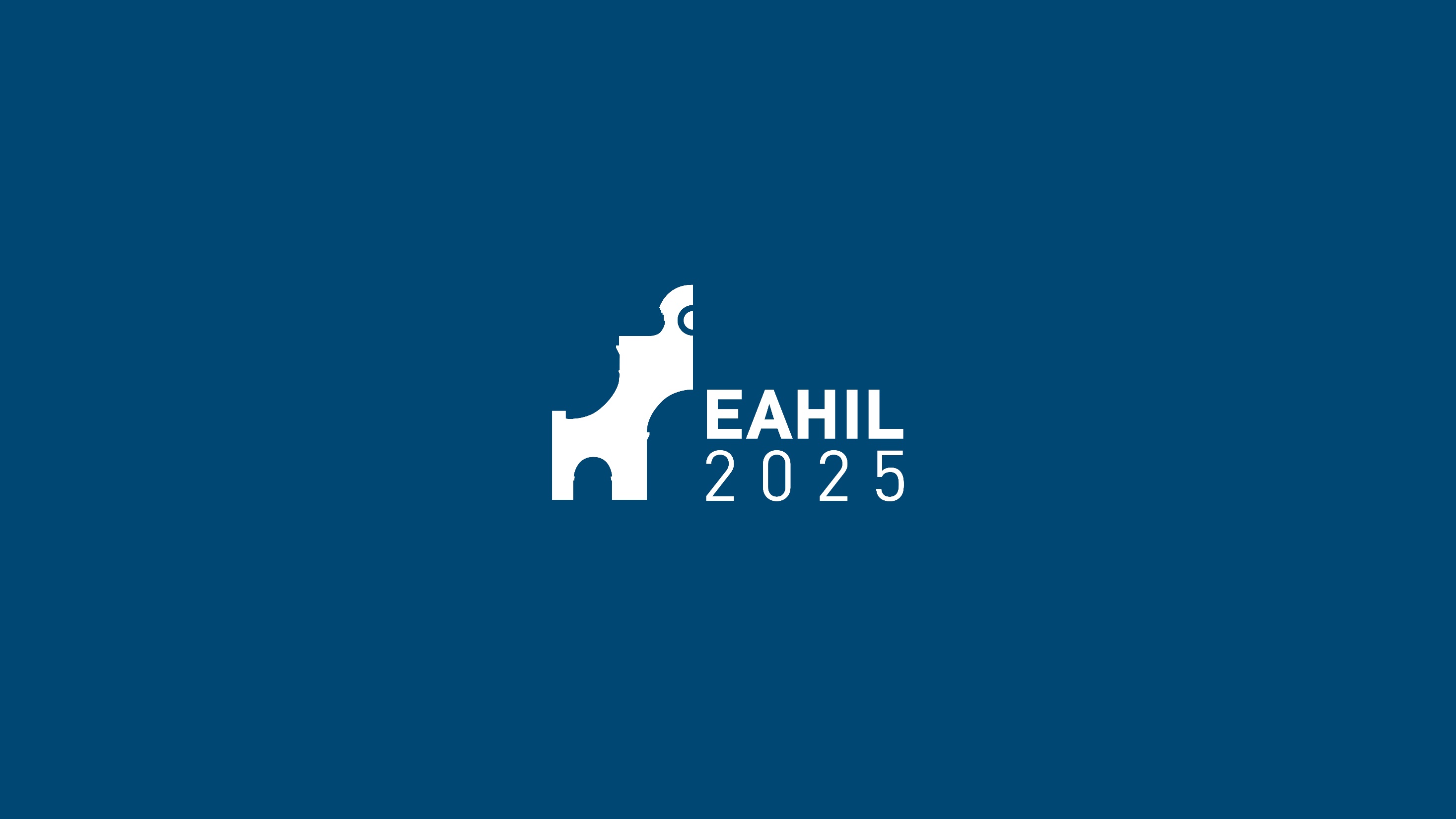 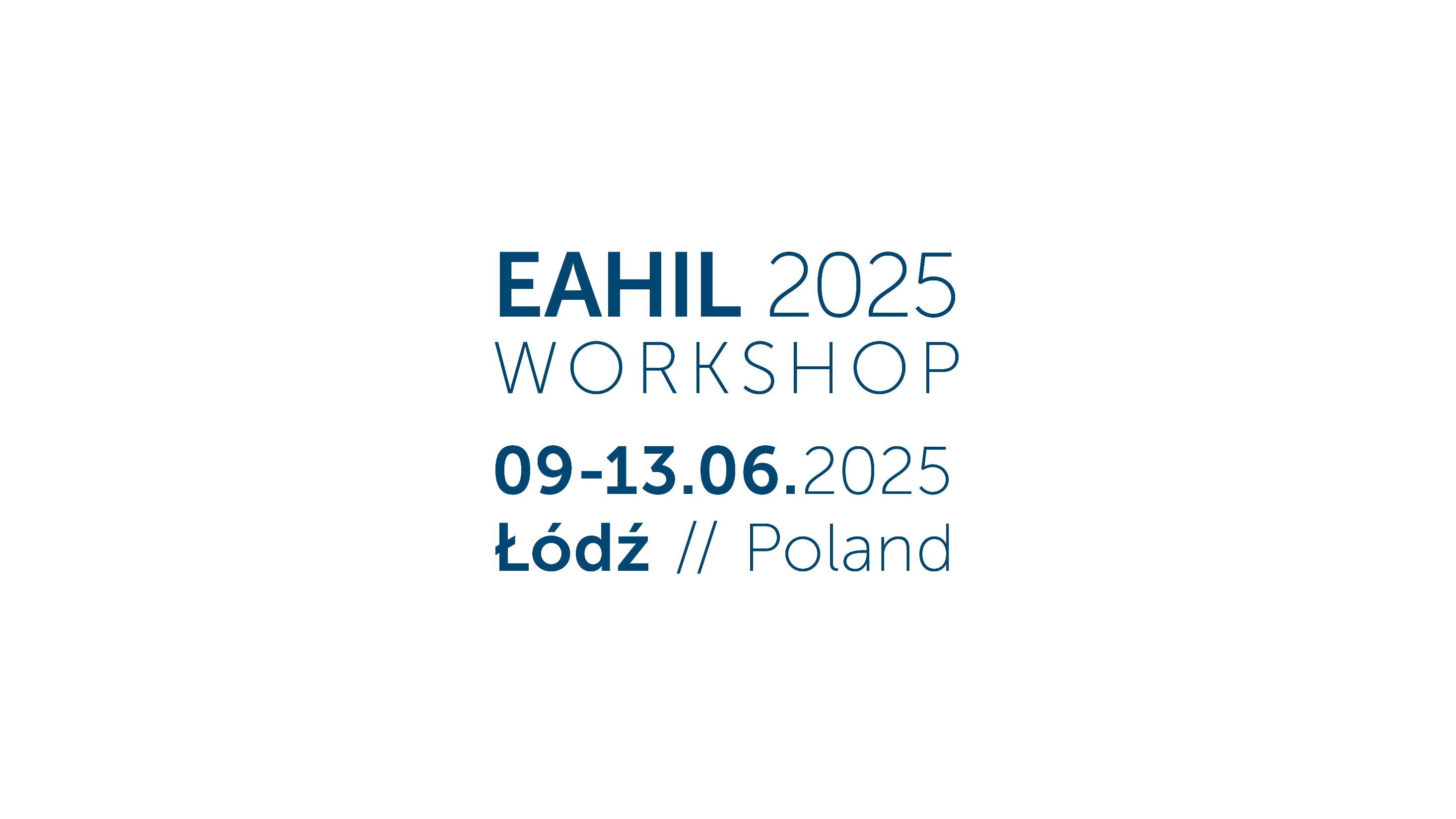 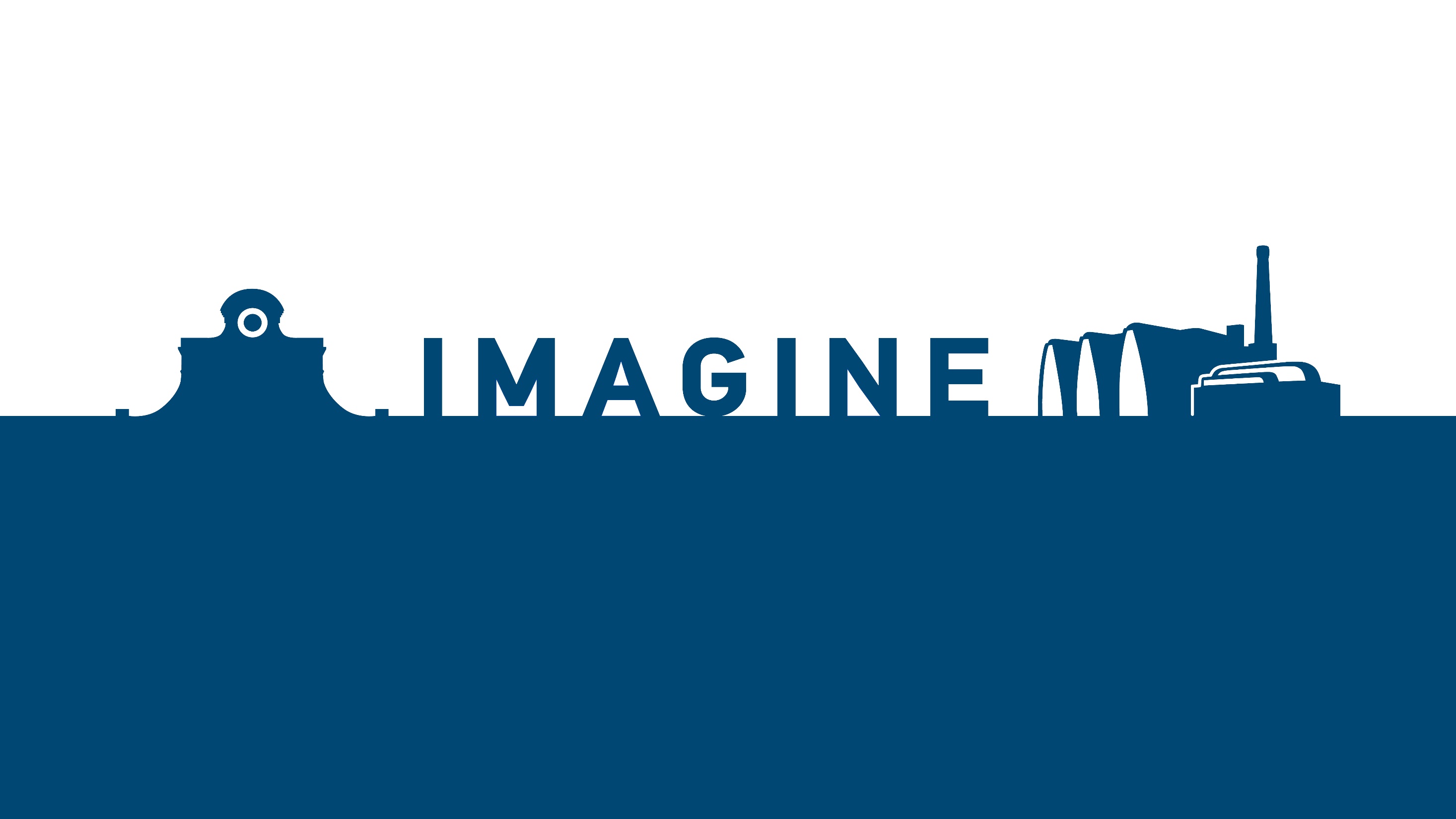 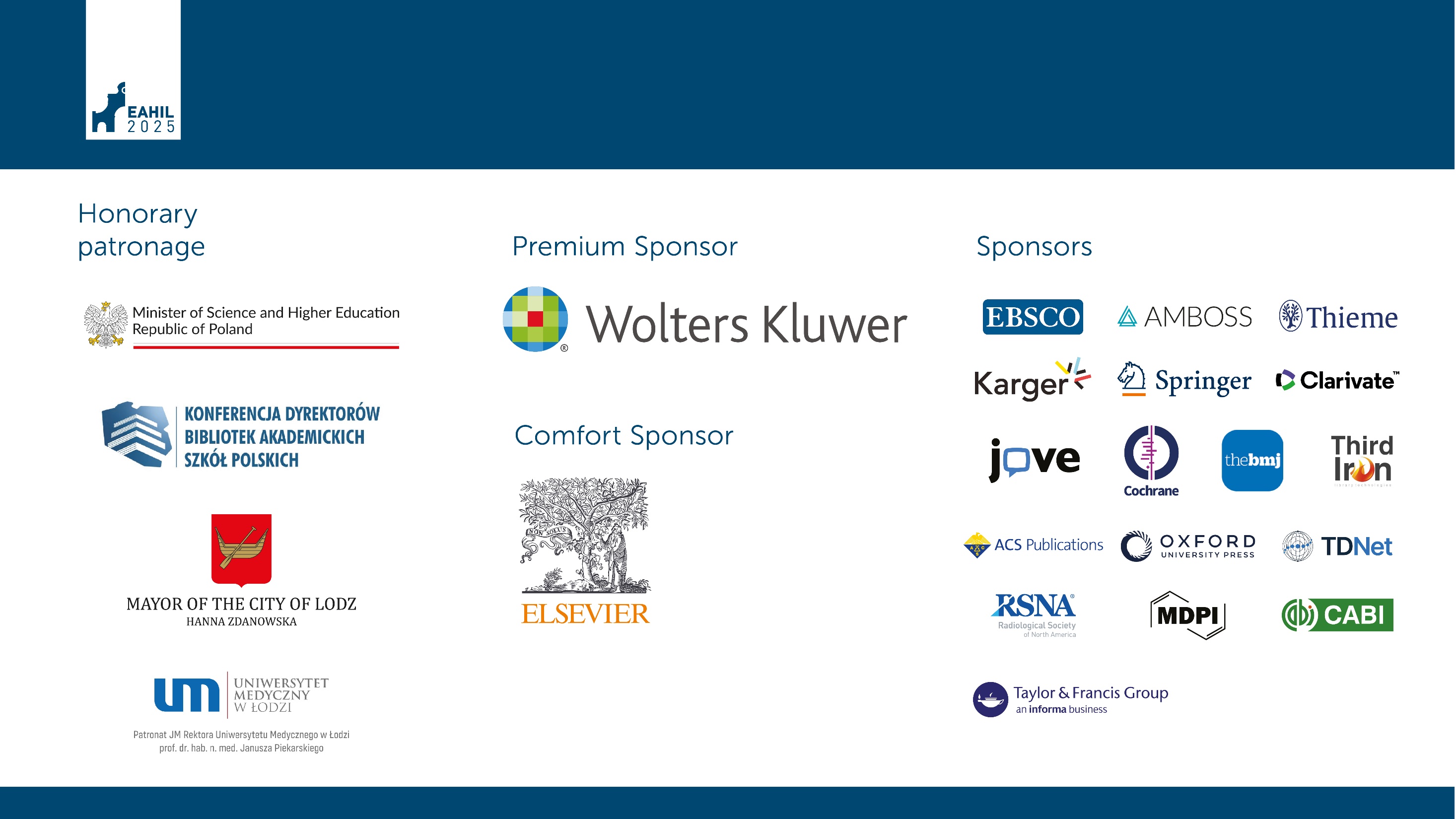 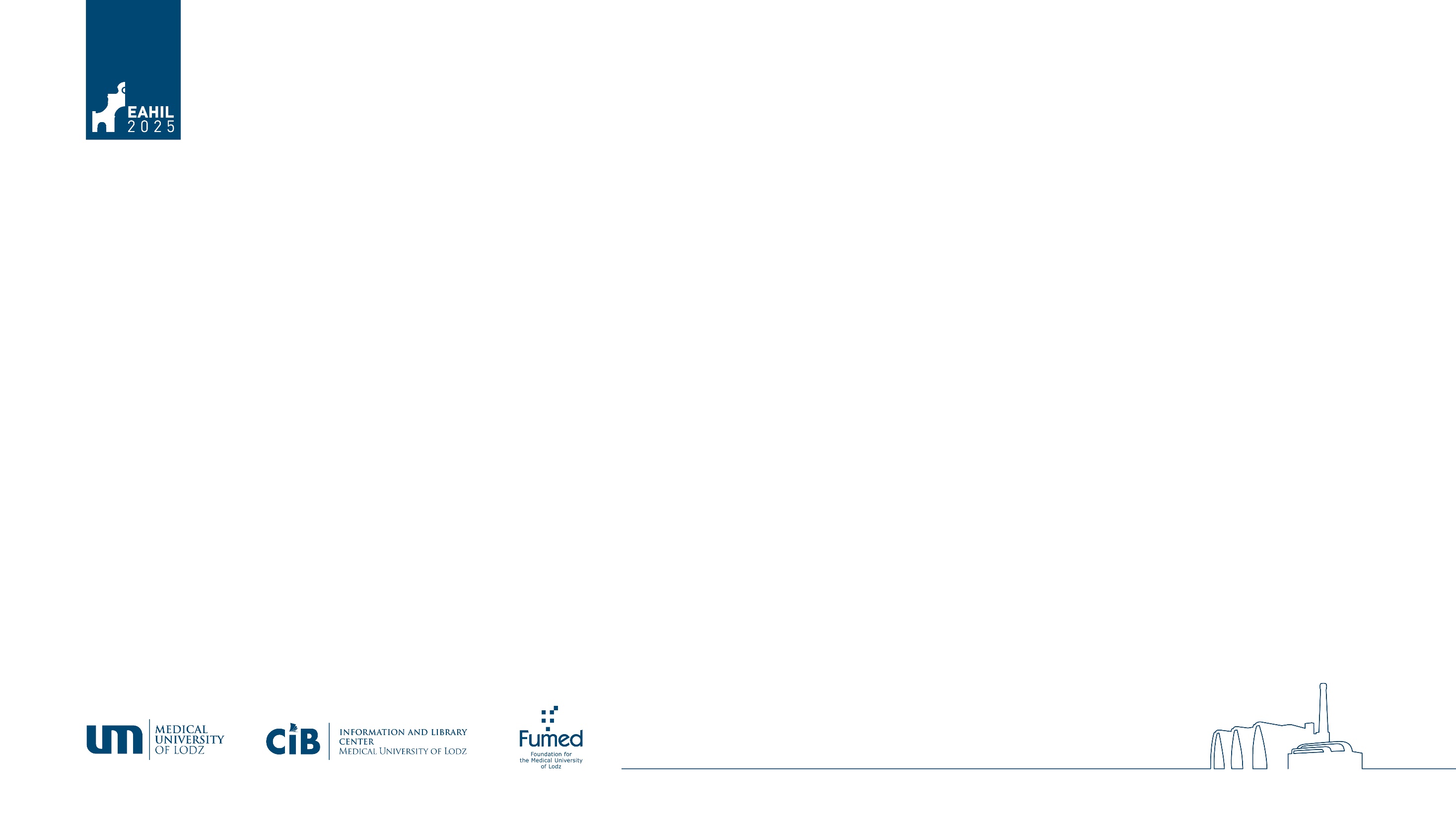 Title
Name Surname1, Name Surname2

1 Affiliation
2 Affiliation
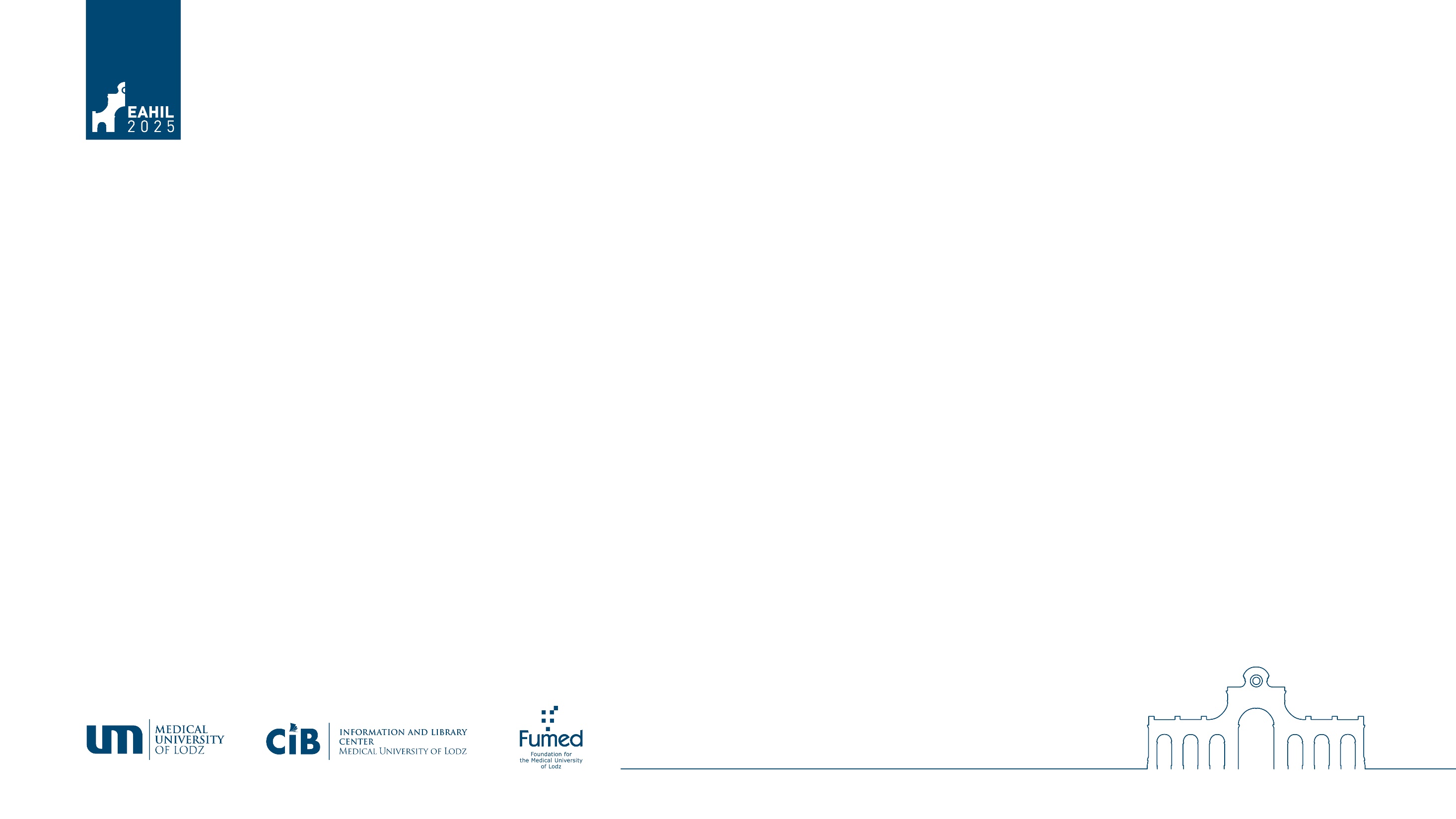 Your presentation
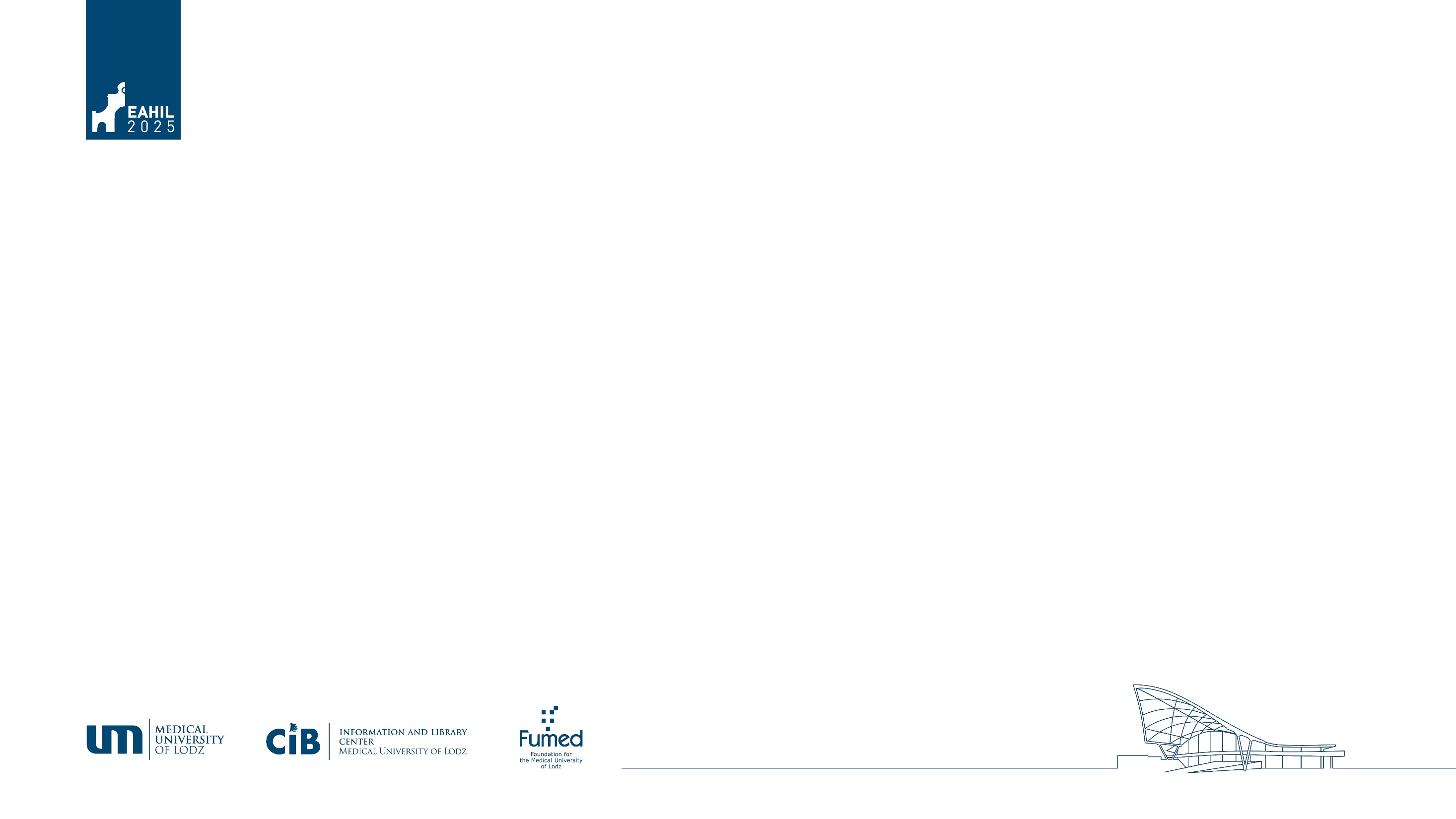 Your presentation
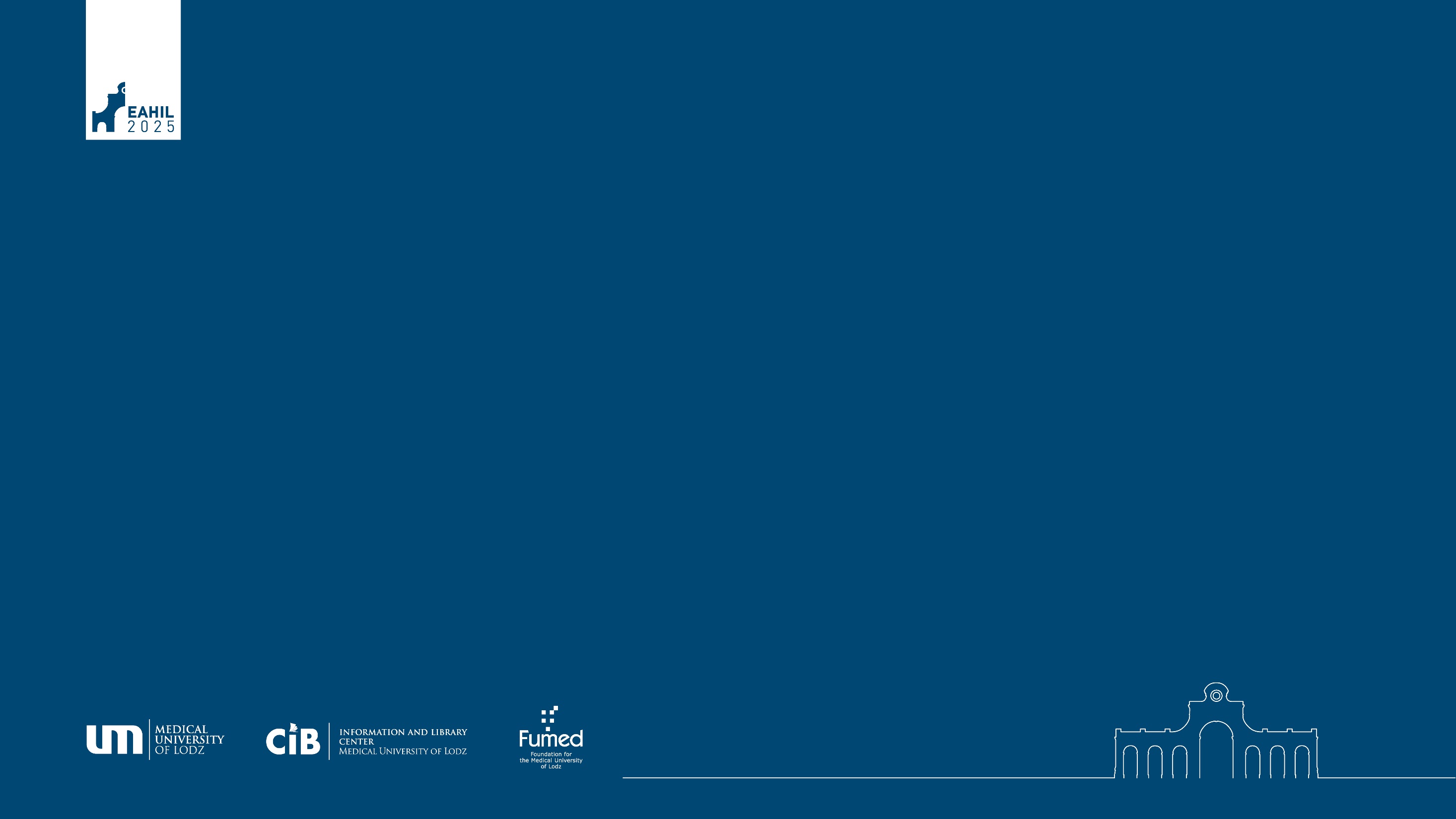 Your presentation
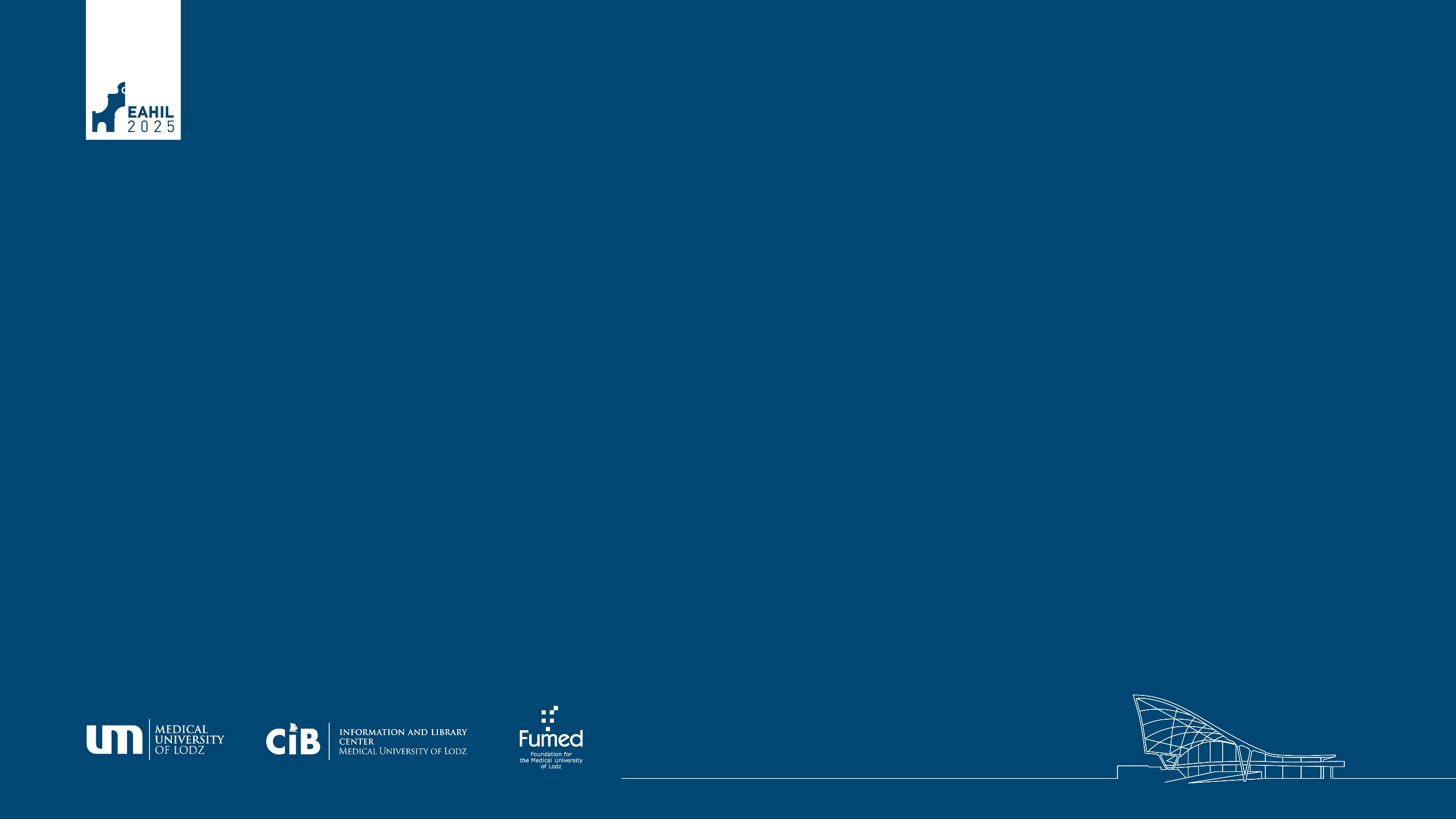 Your presentation
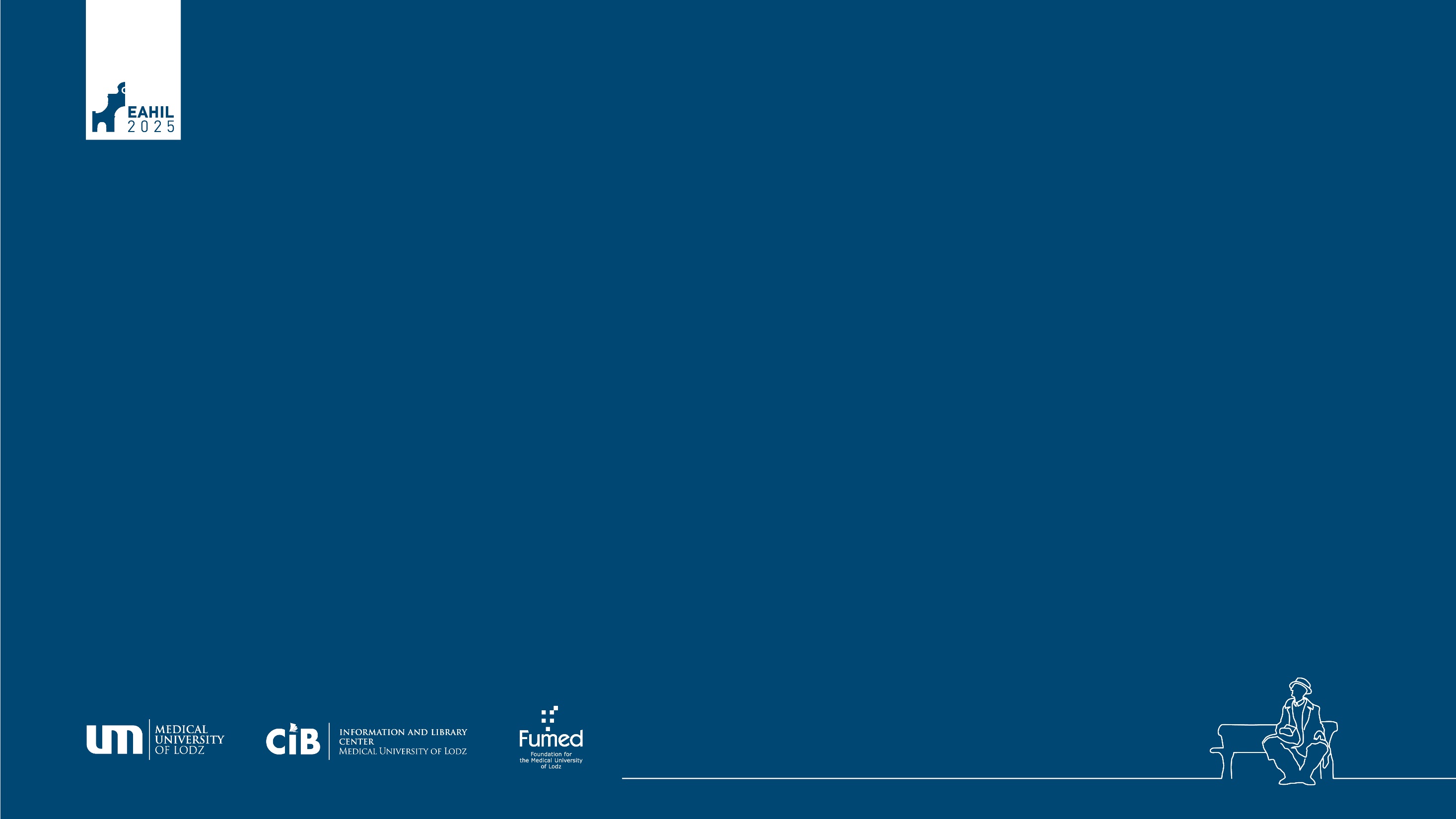 Your presentation
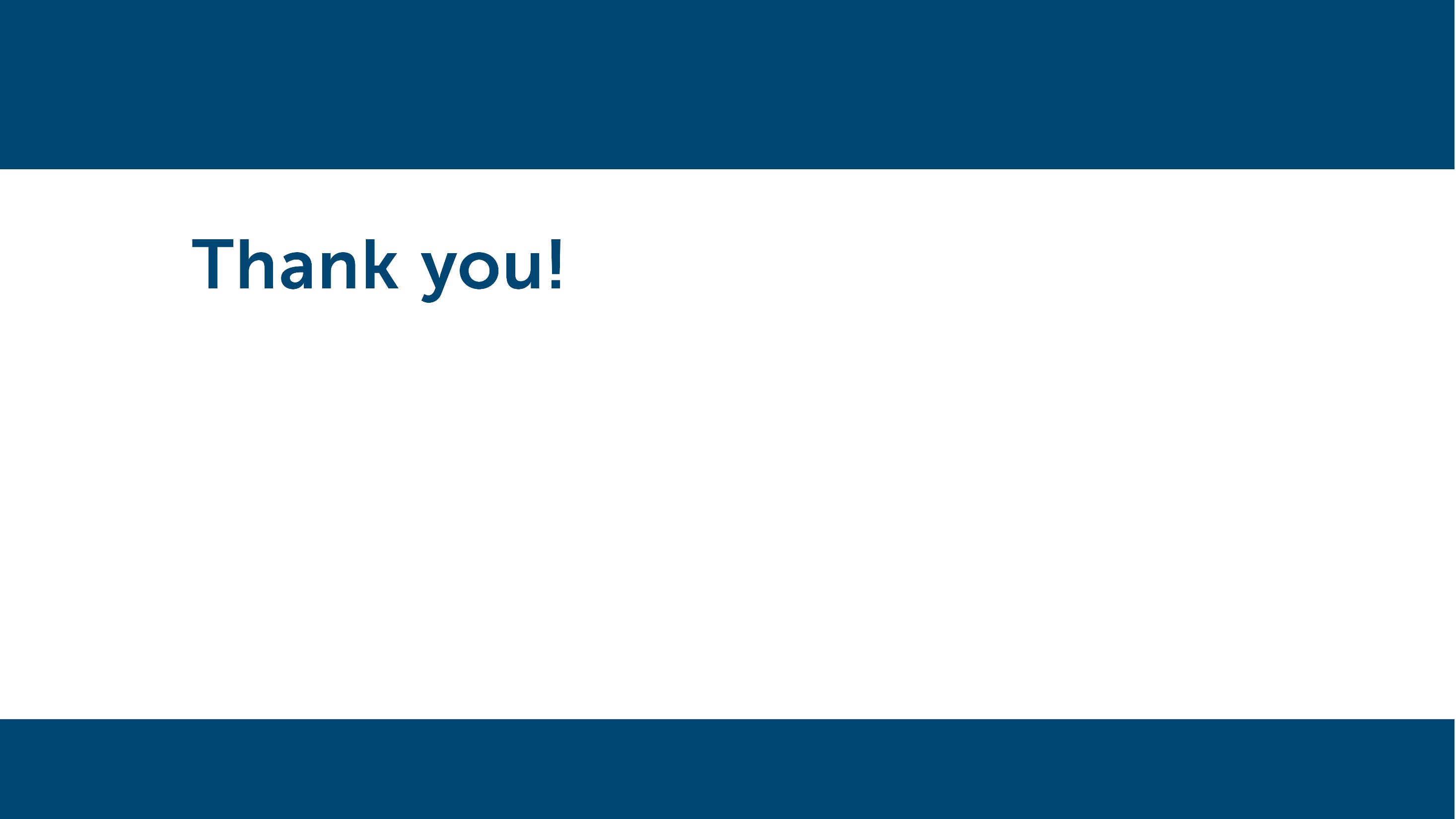 Authors contact information
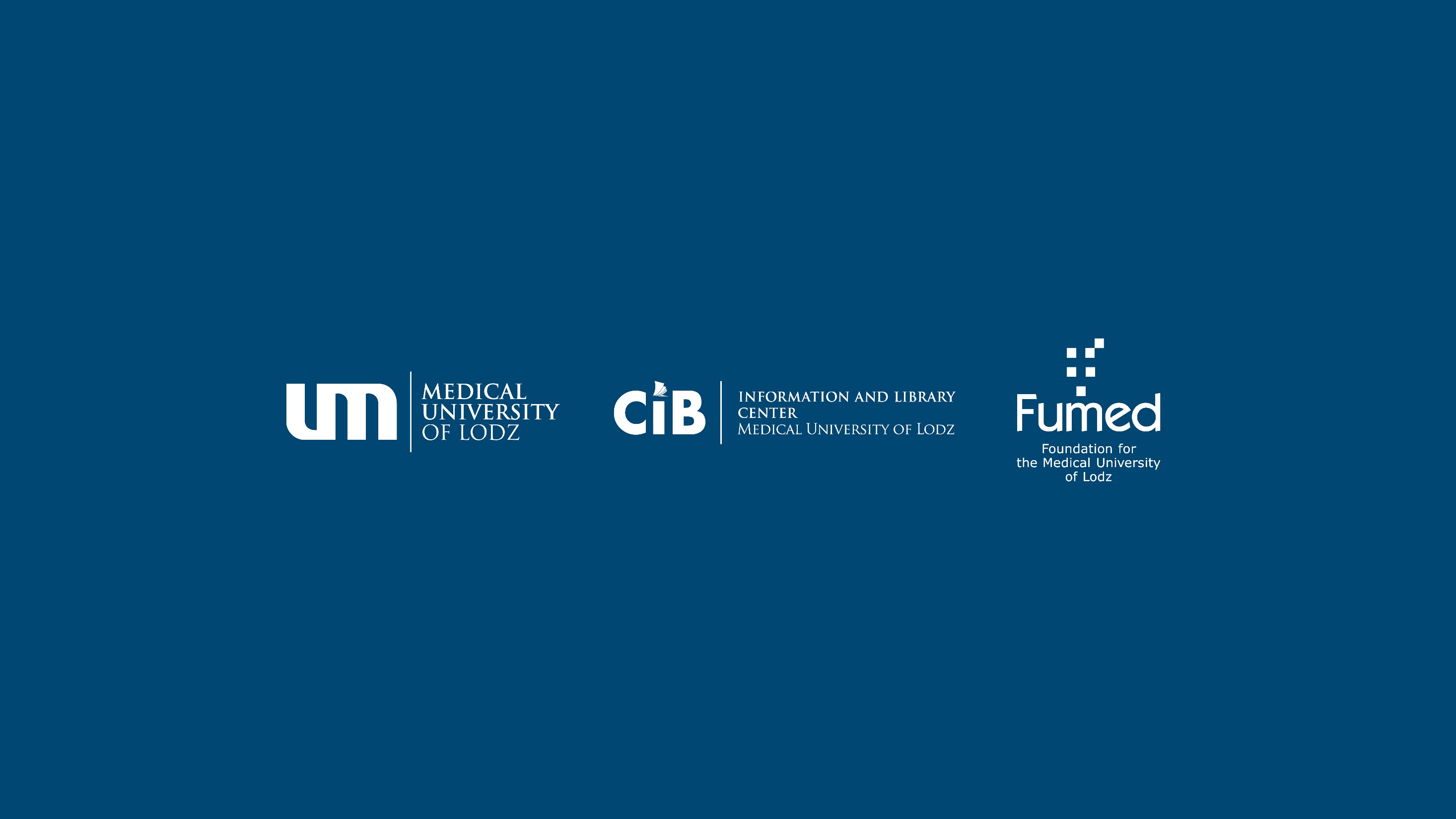